Parodontiit ja ateroskleroos
Jana Jakovleva
Suu- ja hambahaigused II
Tartu 2018
Sissejuhatus
Tänapäeval põletikku peetakse oluliseks mehhanismiks krooniliste haiguste mehhanismis, hüpertensioonis, diabeedis, artriidis, prosiaasis, arterite ateroskleroosis ja parodontiidis.

Antud artikli eesmärk on parandada tervishoiutöötajate, eriti kardioloogide ja parodontoloogide arusaamist ateroskleroosi ja parodontiidi vahelisest seosest, samuti eesmärgiks on vähendada riski primaarse ja sekundraatse ateroskleroosi esinemile parodondi häirega patsienditel.
Parodontiit
Bakteriaalne krooniline põletikuline häire, mis kahjustab kinnituskudet ja alveolaarluud.
Parodontiiti iseloomustavad mittespetsiifilised sümptomid:

-   Tursunud, veritsevad(spontaanselt või peale harjamist), hellad igemed,
Paljastunud kaelad ja juured.
Suurenenud hammaste vahemik e treem,
Mäda eritumine igemest,
Hammaste kadu,
Suurenenud hammaste liikuvus,
Halitoos,
Spontanne valu söömise ajal.


Patsiendid kroonilise parodontiidiga on tavaliselt asümptomaatilised.
Patofüsioloogia
Parodontiit algab bakteriaalsest infektsioonist, millele järgneb pehmete kudede destruktsioon, põhjustatud leukotsüütide, tsütokiinide, eukosanoidide, maatriksmetalloproteinaaside hüperaktivatsioonist -> mis omakorda toovad sidekoe ja luukoe destruktsioonini. (G- anaeroobid – Porphyromonas gingivalis, Treponema denticola, Tannerella forsythia – need aktiveerivad organismi immuuno-põletikulist protsessi).

Keskonna- ja geneetilised faktorid (diabetes mellitus, suitsetamine) kiirendavad põletikulisi protsesse.
Riskifaktorid
Suitsetamine, diabeet, geneetilised eelsoodumused, ärevused, depressioon, rasvumus, füüsikaline inaktiivsus.
Suitsetajatel risk on 7 korda kõrgem alveolaarluu kadumiseks, suurenenud subgingivaalse infektsiooni risk, tsütokiinide ja TNFa tase on kõrge, häiritud kollageeni metabolism ning haavade paranemine.
Diabeetikutel esineb 2,5 korda sagedasem.
Umbes 50% kroonilistest parodontiitidest on geneetilise päritoluga (IL-1 geen).
Ravi
Kõik vajalik ravi on suunatud põletiku vähendamisele, kinnituskudede taastamisele:
Biofilmi eemaldamine juurepinnalt, suuhügieeni parandamine, selleks et saada bakterite arvu kontrolli alla.

Süsteemsed antibiootikumid kombineerida mehhaanilise debridmentiga.
Doksütsükliin – metalloproteinaaside inhibiitor väikestes annustes, host-modulating.
Kirurgia – kui pehmetekudede kadumine on >5mm.
[Speaker Notes: AB – raske parodontiit, diabeet, lokaalselt taskudesse.]
Aterosklerootiline häire
Põletikku (sh.krooniline)  peetakse KVH soodustavaks faktoriks, kuna see võimendab  ateroskleroosi staadiumi alustades haiguse algatamisest ja progressioonist kuni trombide tekkimiseni. 

Uuringu järgi patsientidel parodontiidiga põletiku mediaatorite tase on tunduvalt kõrgem (sh. CRV – võtab osa endoteeli rakkude destruktisoonist), samuti ESR, kemokiinid, tsütokiinid (IL-6, IL-8, IL-10, IL-18, TNFa) – esinevad KVH patsientidel.
[Speaker Notes: ESR – erütrotsüütide settereakstioon,
Заболевания пародонта, как и всякие хронические инфекции, способствуют распространению патогенных микроорганизмов и их продуктов по всему организму, иммуновоспалительной реакции. Все эти факторы могут приводить как к развитию атеросклероза, так и к разрывам холестериновых бляшек у больных. Атеросклероз, как известно, является причиной сердечно-сосудистых заболеваний.]
Aterosklerootiline häire(2)
LDL – madala tihedusega lipoproteiin, peamiselt loomsest rasvast, mis toob endaga lipiidide oksüdeerimist ja kumulatsiooni veresoonte seina -> süsteemne arteriaalne hüpertensioon, tromboos, mittestabiilne angina pectoris, müokardi infarkt, insult -> sõltuvad lipiidide tasemest veres.

Preventsiooniks on piirata rasvarikka toidu tarbimist ja farmakoloogiliselt vähendada LDL kolesterooli veres.
Parodontiit ja ateroskleroos
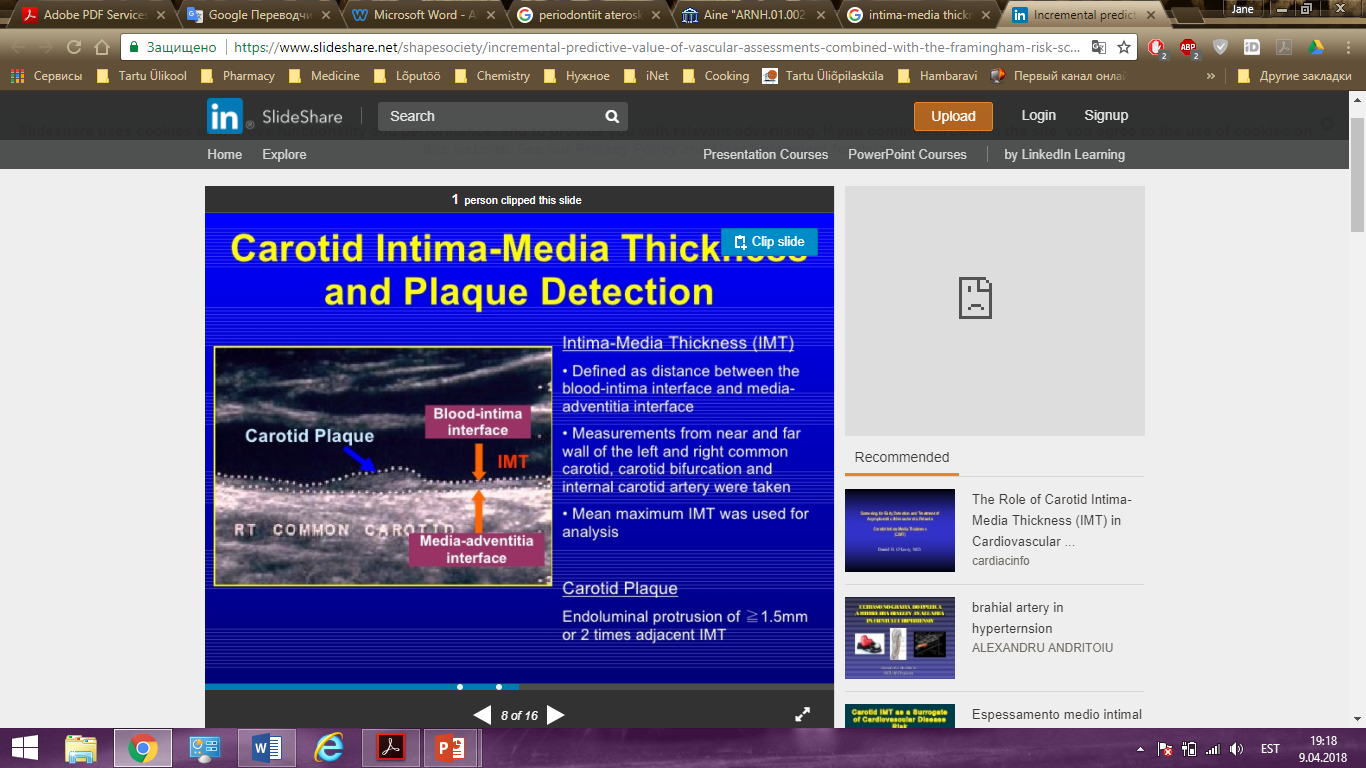 [Speaker Notes: Pole leitud seost parodontiit ja tserebrovask.häirega.
 (2) – Diabeet – tsütokiin-indutseeritud insuliinresisteentsus.
Tüsedus – süsteemne põletik (TNFa).
Lipiidid -  plasmas triglütseriidide ja kolesterooli tõus.

Paljudes uuringutes leiti, et ateroskleroos prevaleerib patsientidel krooniliste põletikuliste haigustega, lisaks periodontiidile siia kuuluvad ka reumatoidartriit, psoriaas, kroonilise respiratoorsed ja kuseteede infektsioonid.]
Kliinilised soovitused:
1. Patsiente parodontiidiga tuleb teavitada, et nendel on kõrgem risk haigestuda ateroskleroosi,
2. Parodontiidiga patsiente, kes suitsetavad, kellel esineb düslipideemia, kellel sugulased põevad KVH, tuleb suunata uuringule – CRV, triglütseriidid, kolesterol (iga 12 kuu tagant),
3. Patsiendid parodontiidiga peavad loobuma suitsetamisest,
4. VR <140/90 mmHg; diabeetikutel, neeruhaigetel, KVH <130/80 mmHg.
[Speaker Notes: thiazide-type diuretics, angiotensin-converting enzyme inhibitors, angiotensin receptor blockers, direct renin inhibitors, blockers, and calcium channel blockers.]
Kasutatud kirjandus
Vincent E. et al. (2009), The American Journal of Cardiology and Journal of Periodontology Editors’ Consensus: Periodontitis and Atherosclerotic Cardiovascular Diseaser.
[Speaker Notes: Заболевания пародонта представляют собой воспаление тканей пародонта, причиной которого является образование биопленки (зубного налета), имеющей сложный полимикробный состав [9]. Процесс потери зубодесневого соединения и образования патологического пародонтального кармана (одного из характерных признаков пародонтита) сопряжен со значительным экологическим сдвигом в составе биопленки и выраженным размножением бактерий, в результате чего концентрация бактерий в одиночно взятом патологическом кармане повышается до 109–1010 КОЕ/мл. Разрушенная эпителиальная выстилка пародонтальных карманов, представляющая существенную площадь при генерализованном пародонтите [10], является входными воротами, через которые липополисахариды и другие антигенные структуры бактериального происхождения, включая фимбрии и везикулы, напрямую воздействуют на подлежащие ткани, вызывая развитие местной воспалительной реакции [11], а также попадают в микрососудистое русло тканей пародонта и в системный кровоток. Все чаще говорится о том, что при пародонтите такие ежедневные манипуляции, как жевание и чистка зубов [12, 13], а также инвазивные терапевтические вмешательства в полости рта [14, 15] могут приводить к частой транзиторной бактериемии. Как следствие, гематогенная диссеминация бактерий приводит к обсеменению отдаленных органов и тканей, таких как клапаны сердца или суставы, вызывая хроническое системное воспаление, которое считается одним из важных патогенетических механизмов развития атеросклероза сосудов [16, 17]. Важно отметить, что медиаторы, вызывающие воспаление в тканях пародонта [18], также могут разноситься по всему организму с током крови.


Центральная роль влияния инфекции/воспаления пародонта как фактора риска в развитии атеросклероза сосудов объясняется положением «активация эндотелия сосудов» [19]. Вкратце это можно объяснить следующим образом: циркулирующие продукты жизнедеятельности бактерий, а также воспалительные цитокины и хемокины изменяют регуляцию поверхностных рецепторов клеток эндотелиальной выстилки и приводят к выраженной адгезии молекул. В результате моноциты периферической крови задерживаются и в последующем адгезируются к эндотелию сосудов, мигрируют в субэндотелиальное пространство и становятся тканевыми макрофагами. Антитела, вырабатываемые организмом-хозяином и направленные против специфичных белков бактерий (включая так называемые белки теплового шока, являющиеся эволюционными и устойчивыми, а также имеющие высокую степень сродства с белками организма-хозяина), частично выступают в качестве аутоантител и вызывают апоптозное разрушение эндотелиальных клеток сосудов.
У пациентов с пародонтитом по сравнению с людьми со здоровым пародонтом определяется более высокий уровень медиаторов воспаления в сыворотке крови, включая С-реактивный белок (СРБ) — медиатор острой фазы воспаления, связанный с развитием осложнений сердечно-сосудистых заболеваний.]